Spiegazione del fenomeno di galleggiamento di un corpo
A cura dell’Ing. Buttolo Marco
Principio di galleggiamento di un corpo
Si consideri una barca che galleggia sull’acqua come viene mostrato in figura:
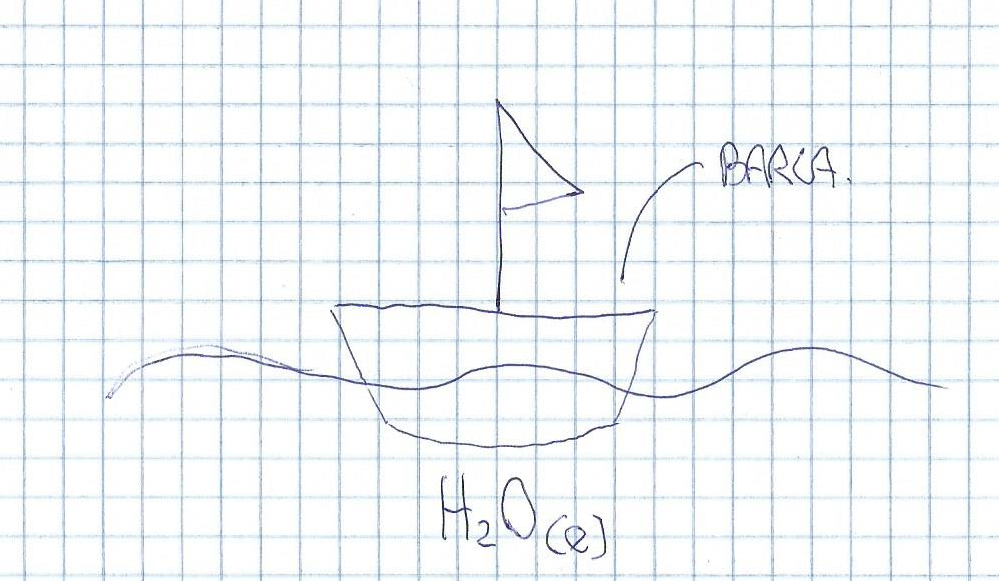 Principio di galleggiamento di un corpo
Principio di galleggiamento di un corpo